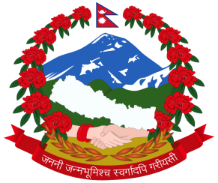 IATI to AIMS: Nepal’s Story so Far…
Tilak Bhandari
Ministry of Finance
IATI to AIMS in Nepal: Key Considerations
Nepal established the AMP in 2010; the public portal was launched in 2013; DCR published since FY 2010/11, with disaggregated data on both ODA and INGO (AMP data in accordance with IATI Standard)
In 2017, MoF initiated development of homegrown AIMS with Nepali software developer – development underway, expected launch by end of 2018
Using new system development to consider IATI data import options in new AIMS
Existing AMP has well established data fields and underlying systems for collecting and validating data reporting - basis for annual Development Cooperation Report 
MoF focusing on IATI data for filling AMP data gaps; not for over-writing existing AMP data with IATI data or overhauling established AMP data fields
MoF wants IATI data imported into AIMS to offer a concrete value: not just importing data for the sake of it
MoF did rapid assessment using IATI technical team’s checklist tool, to compare data availability and completeness between IATI and AMP
Headline Findings: Rapid Assessment
For most data fields – such as sector, commitments/disbursements, and project location- there is generally equal or better data in AMP than in IATI
BUT, this is not the case for forward funding information. Several of Nepal’s biggest donors are reporting this data to IATI but not to AMP. 
Sample findings of forward-spending data reporting in two systems:
[Speaker Notes: Notes:
The rapid assessment involved a scan of a selection of Nepal’s donors, including some of the largest donors. Across a number of data fields, the assessment compared the availability and completeness of data in IATI and AMP for each data field, by donor.]
Findings in Context
From government’s perspective, having more complete forward-spending data is most useful for on-budget aid
On-budget aid is what figures into national planning and budgeting processes
Upshot
Nepal’s IATI-to-AIMS data import pilot will initially focus on importing forward-spending data from WB and ADB. These two donors are reporting this data to IATI but not AMP, and make up well over half of on-budget aid portfolio in Nepal – 63% for last fiscal year
After initial two-donor pilot, scope will expand to other donors (initially focusing on the on-budget projects)
Depending on success of pilot IATI data import approach, options will be explored for further IATI data import across other data fields
Takeaways
Status: Design and testing of IATI import feature is in process 
Challenges: matching project identifiers; considering if and how IATI data import will affect well-established business processes for data entry and validation 
Approach: pilot-focused, gradual expansion and upscaling to be explored
Looking Ahead: populating new AIMS with forward spending data offers concrete use for planning/budgeting processes, but ensuring that this new/supplemental data is used will require changes in business processes
Thank you